PROJECT   ON  ENTREPRENEURSHIP
DEVELOPMENT OF GHEE MANUFACTURING PLANT
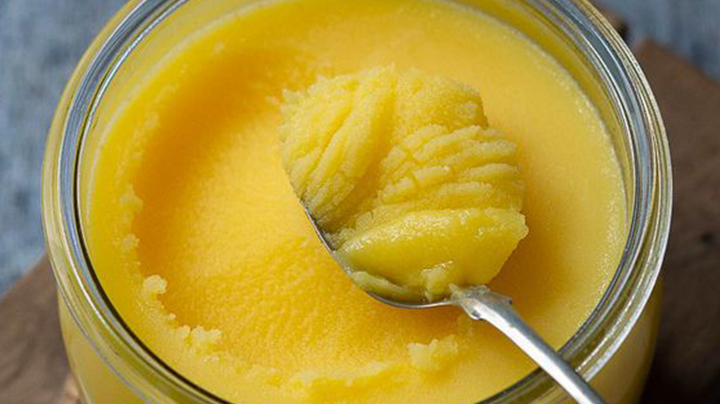 GUIDED BY : 
DR. APURBA  GIRI (Assistant Professor and Head)
AYAN MONDAL(Assistant Professor)
Dept. of Nutrition
Mugberia Gangadhar Mahavidyalaya
PROJECTED BY:
PIU MONDAL
ROLL: 2216
B.Voc (Food Processing, 6th Sem)
Dept. of Nutrition
Mugberia Gangadhar Mahavidyalaya
INTRODUCTION
Business is any economic activity that includes the purchase or sale of goods or services with the basic objective of earning profit  and  satisfying  the  individuals  needs  of  the  society


 Business activities can be classified into two categories : Industrial  and  Commercial
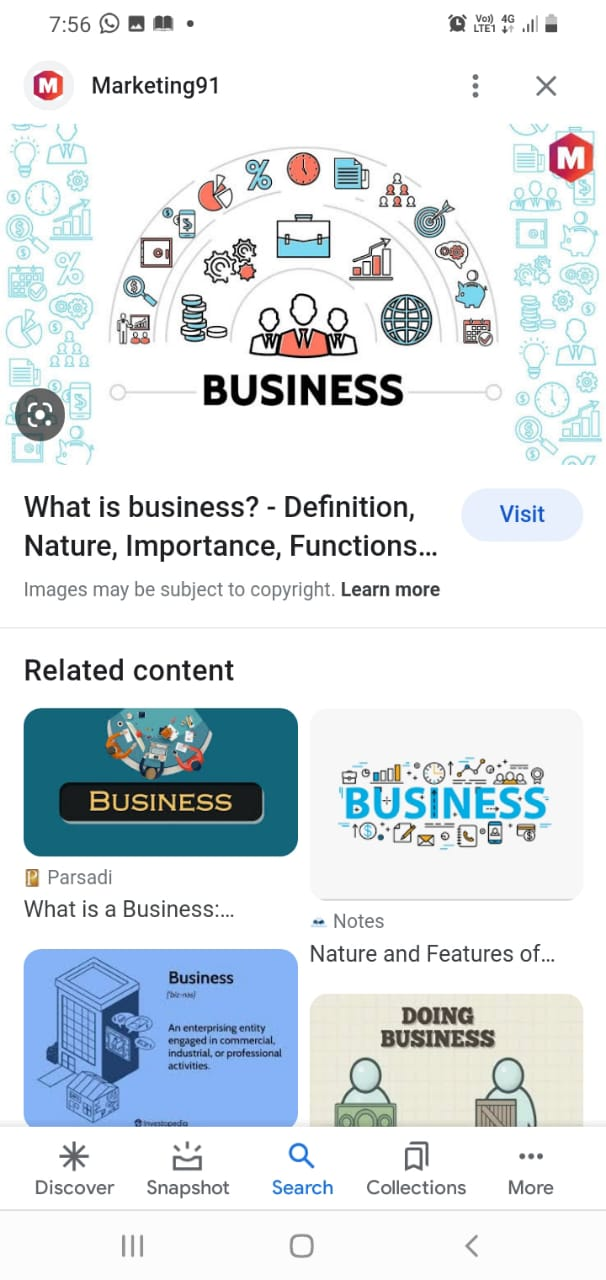 WHY I START GHEE PRODUCTION PLANT
Ghee represents the second-largest consumed dairy product. More over demand is increasing quickly throughout the world.

The homemakers in the age group 25-45 having children who are the main consumer of ghee. So, it is a highly rewarding market for beginning an organized ghee manufacturing business.

It is not only popular for cuisine but it also has a wide range of uses in the medical field, cosmetics industries as well as in traditional religious.

Ghee is the richest source of animal fat for vegetarians. It provides 9k calorie energy/gm.
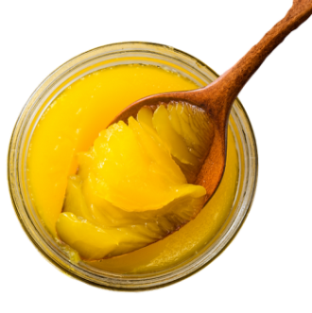 MARKET RESEARCH FOR GHEE MANUFACTURING PLANT
First of all, I should conduct thorough market research at my location. Mainly which types of ghee are available in the market


So, It is important to understand  need to know the specific demand for various ghee varieties. Check the packing and price of those ghee packets

I need to do some market research to understand the behavior of the consumers in my area.  

By creating the business plan I have the project cost, financial analysis, marketing plan, and summary of what steps to be taken.
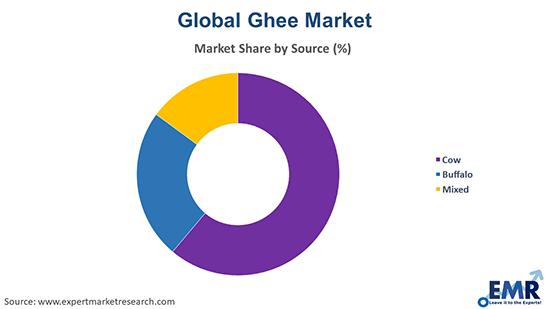 KNOW THE BUSINESS
Demand

Supply

Price

Quantity

Quality
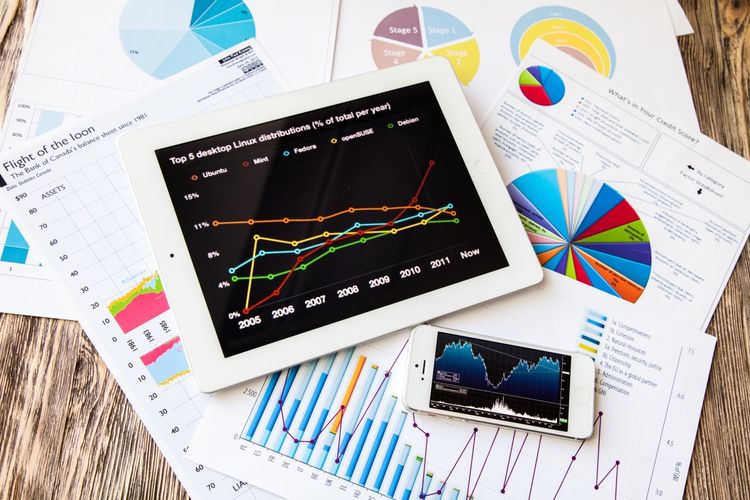 PLANT  LOCATION
Raw material availability.
  Location(with respect to the marketing area.)
  Availability of labours
  Transport facilities
  Availability of water , electricity
  Environmental  impact and effluent
  Local community considerations
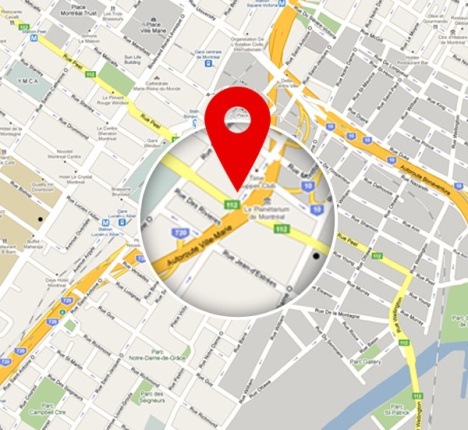 AREA
25000- 27000 SQ.FT
INVESTMENT
25-30 LAKHS
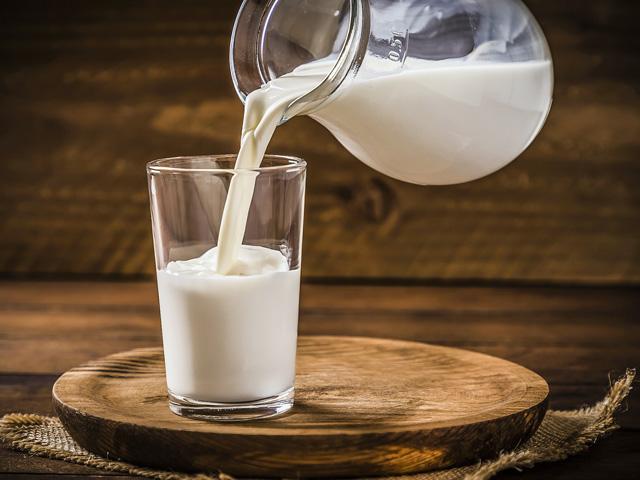 RAW  MATERIALS
Milk
MACHINERY
Cream Separator
  Double jacked kettle
  Clarifier 
   Settling tank
  Thermometer
  Steam control valve
  Others lab equipments
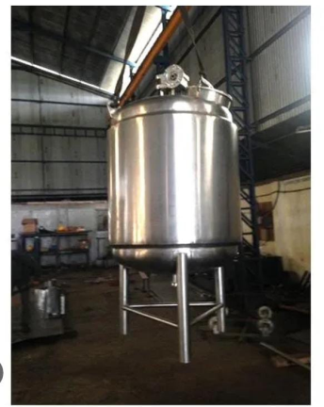 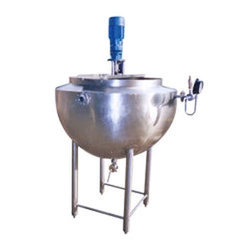 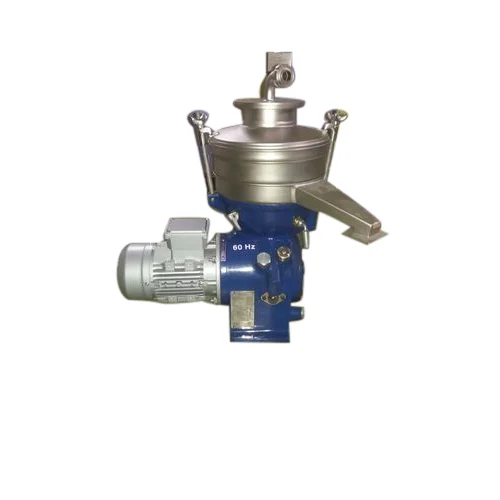 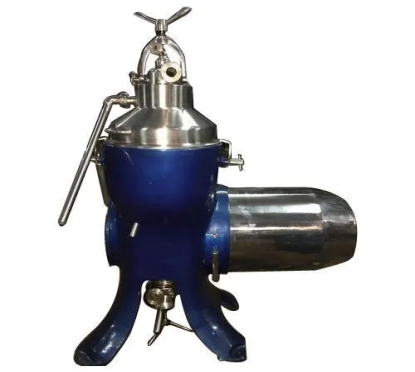 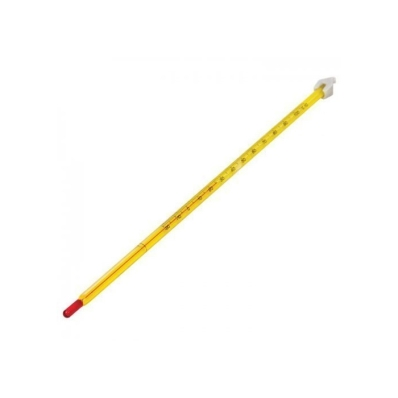 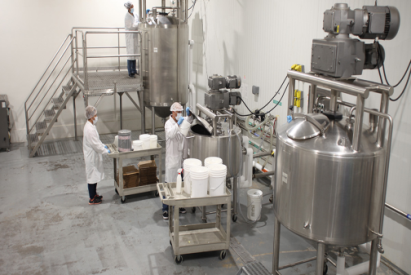 PROCESSING
Collection of cream in ss  can
Dispatch
Storage
Ripening of cream f0r 4 to 5 days
Packaging
Milk
Cream
Transfer to packing room
Weighing of ripened cream
Cream Separator
Collection of ghee in ss can
Transfer to double jacked ghee kettle
Skim Milk
Clarified ghee transfer to settling tank
Heating at 129 to 130°C
 with agitation
Clarification at 80°C
Manually scrapping the inner body of kettle
Filtration with muslin cloth
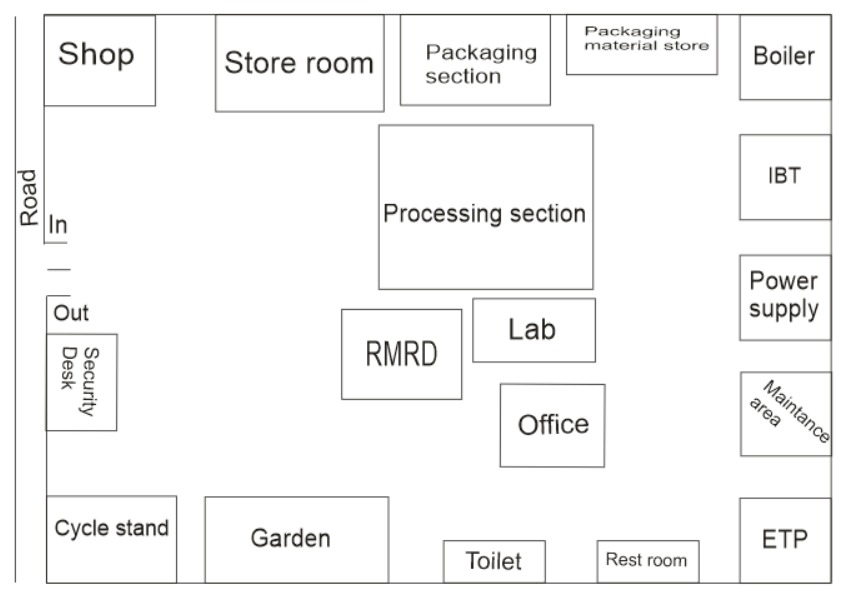 LABORTORY TEST
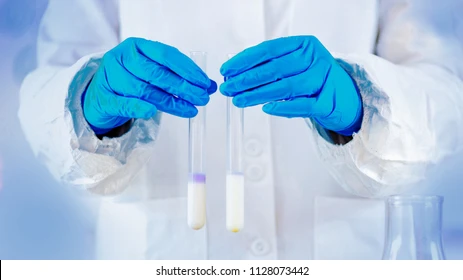 Fat
Acidity 
SNF
Protein 
COB
MBRT
Adulteration
 CLR
Raw  Milk :
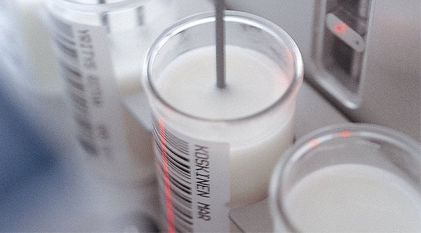 Final product : i)   Physical test – Colour ,Flavour , Texture
                            ii)  BR test 
                            iii)  RM Value test
                            iv)  Acidity
                            v)   Moisture
                            vi)  Free fatty acid
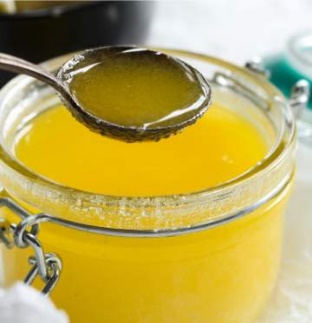 MANPOWER
Guard -2
RMRD section-2
Lab-3
Processing -2
Packaging -2
Shop store-1
Boiler -1
IBT- 1
Electrician-2
Marketing-1
Overall manegment-1
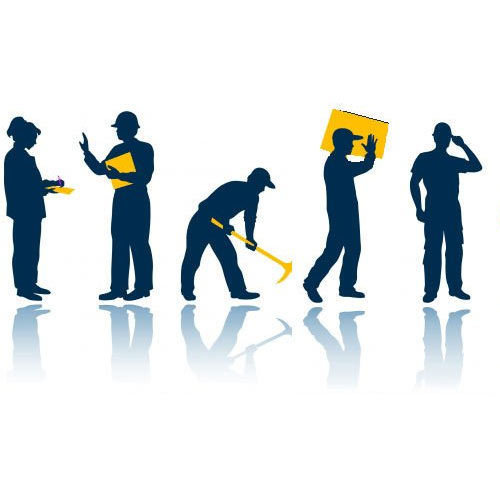 PACKGING AND PRICE
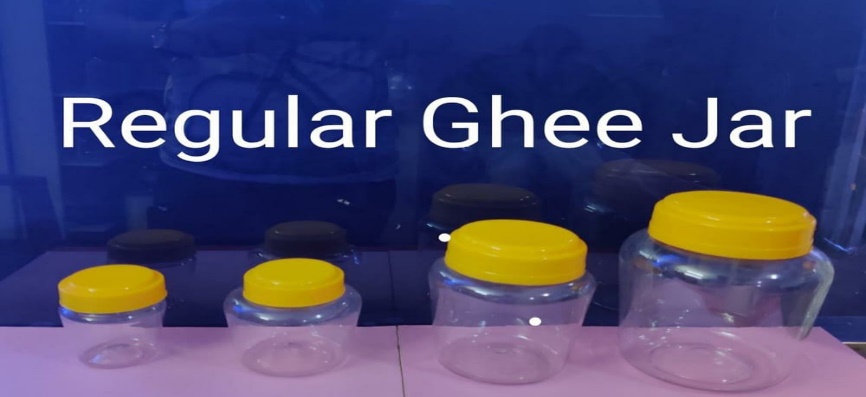 100gm
250gm
500gm
1kg
90/-
180/-
310/-
600/-
SHELF  LIFE
6 months from the date of packging
Offline
Online
SUPPLY
TARGET CUSTOMERS
Wholesalers

Distributors

Stores

Supermarkets

Local shops

Restaurants

Hotels

Household
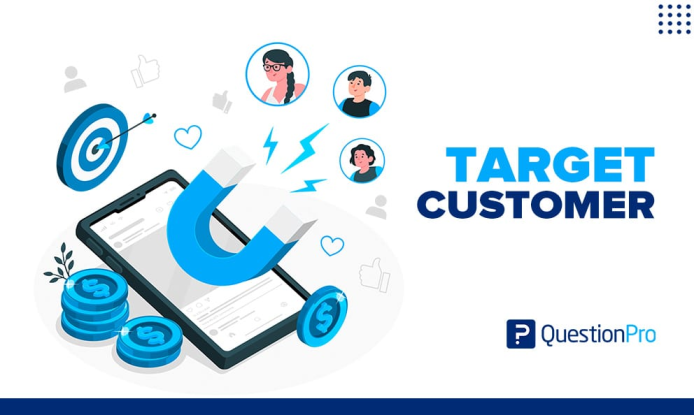 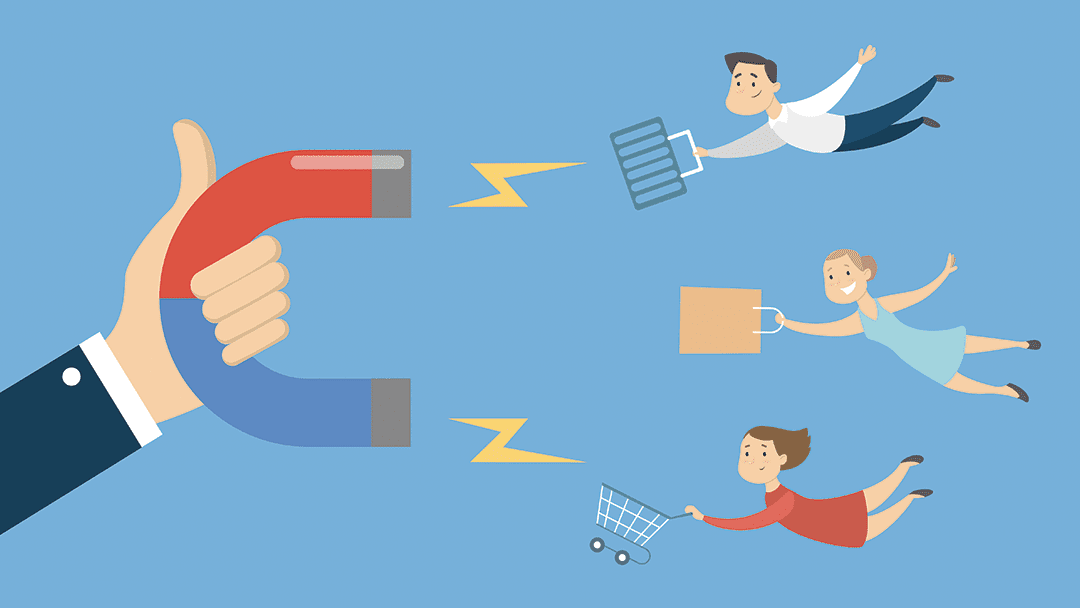 MARKETING  STRATEGIES
Personal Selling

Advertising

Sales promotion

Direct marketing

Publicity
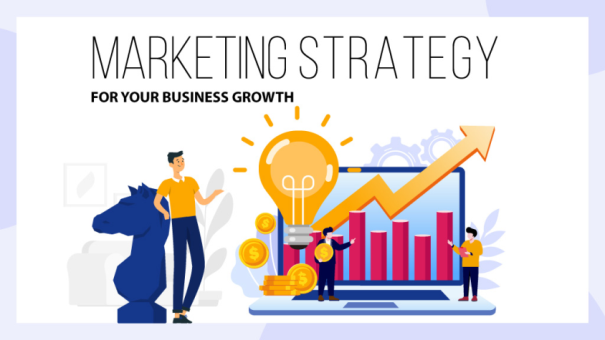 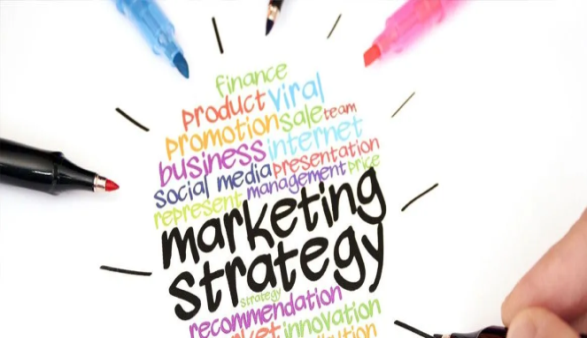 LICENSES
Register  business

GST

Trade License

NOC

ESI Registration

FSSAI Registration

MSME Registration

Pollution Certificate

Trademark
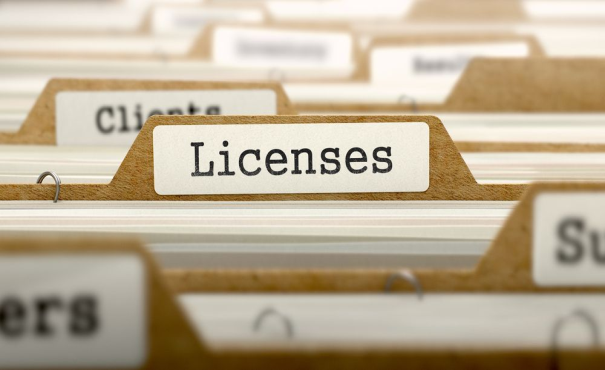 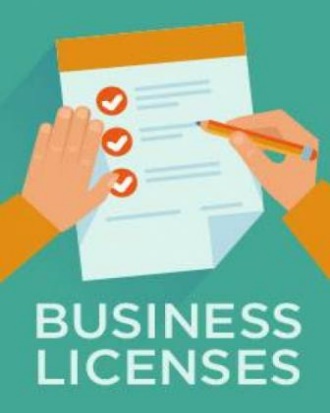 PROFIT
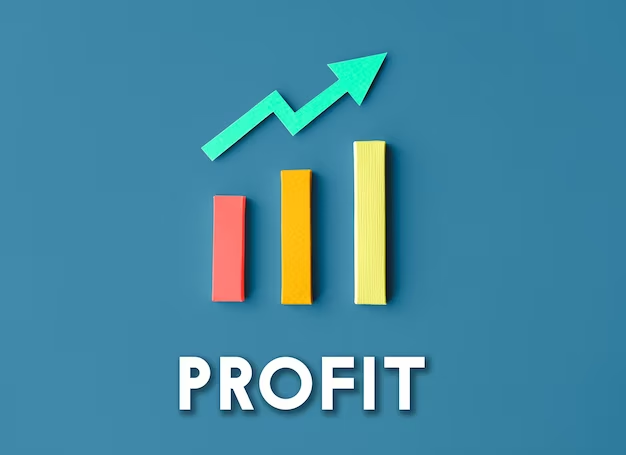 For 1kg 
Production cost -  560/-
Distributer price-  590/-
Market price      -  600/-
Profit -                   30/-
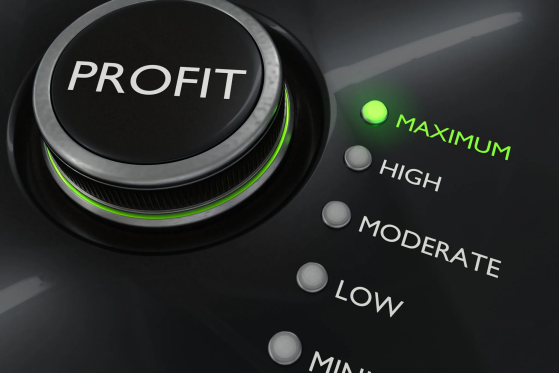 Depending  on production and sell
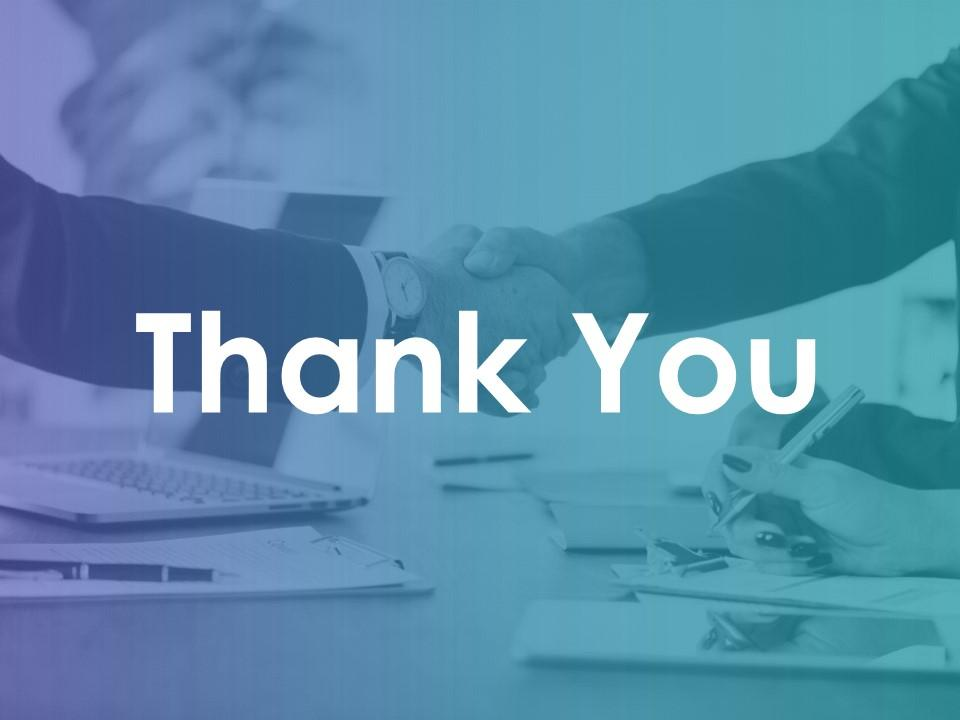